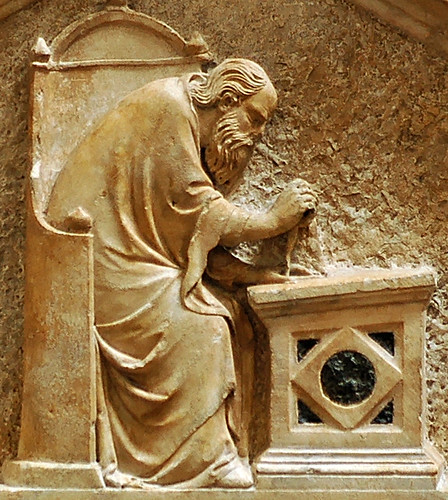 Euclide
Euclide
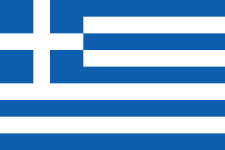 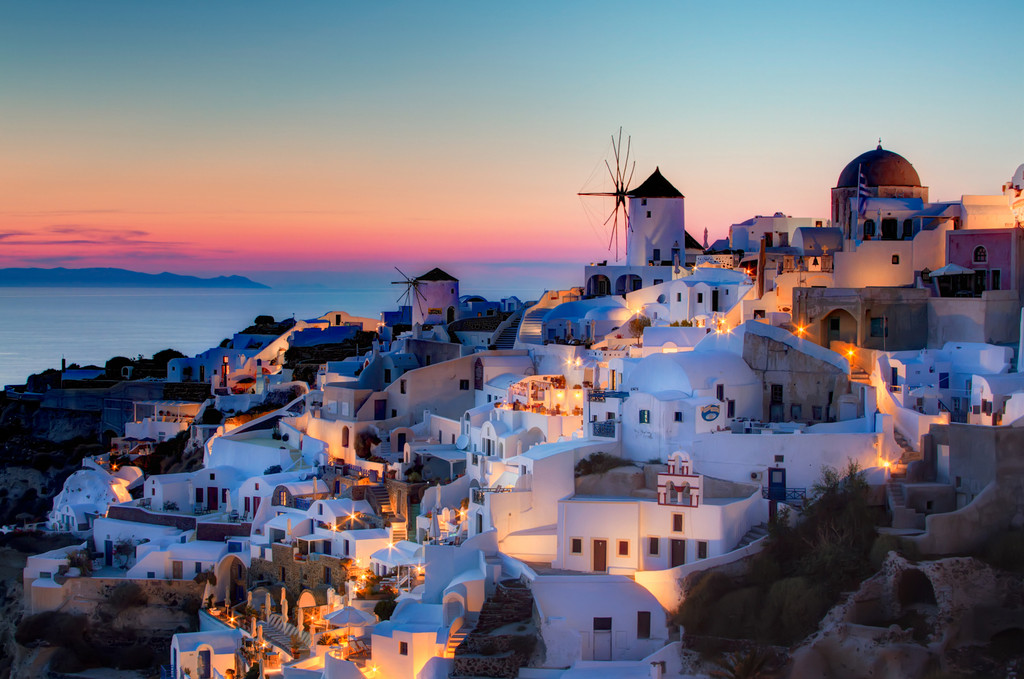 Click to add text
Click to add text
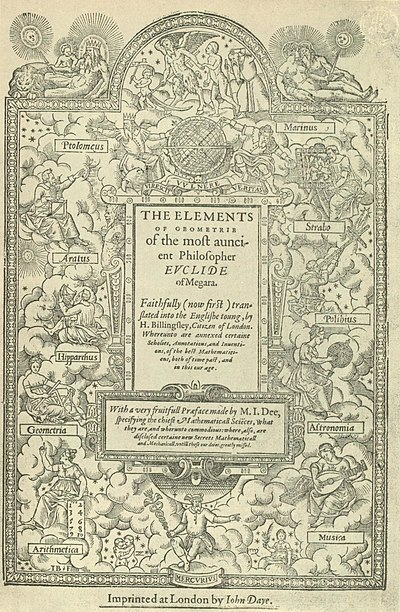 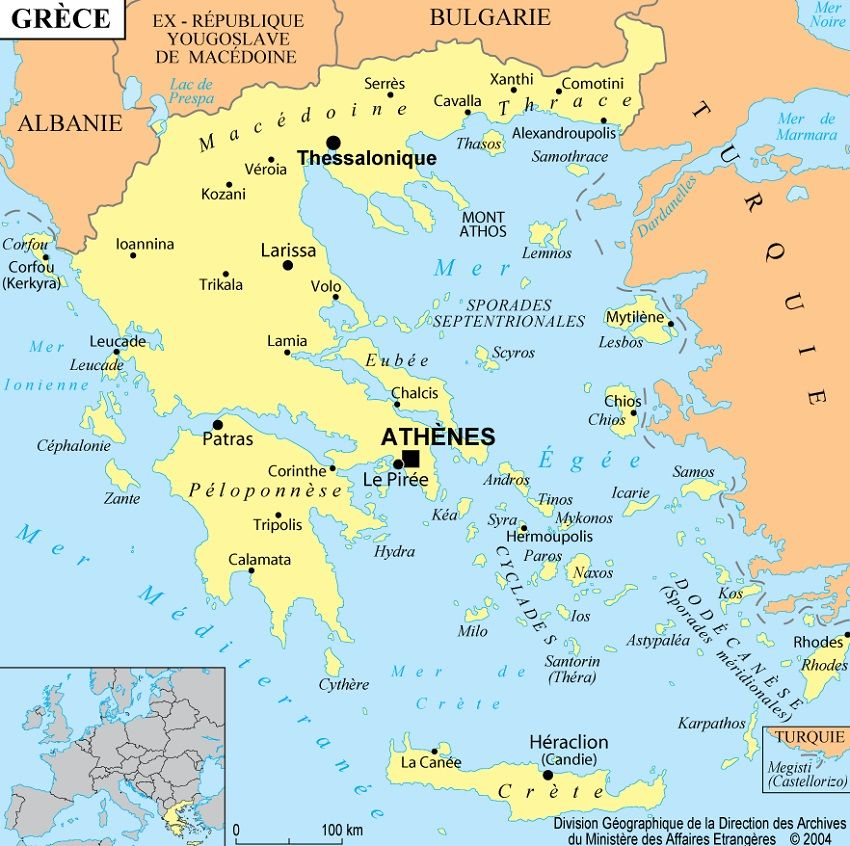 Carte du monde
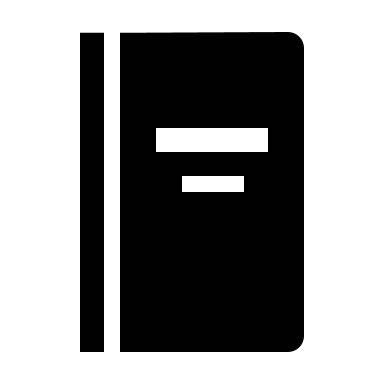 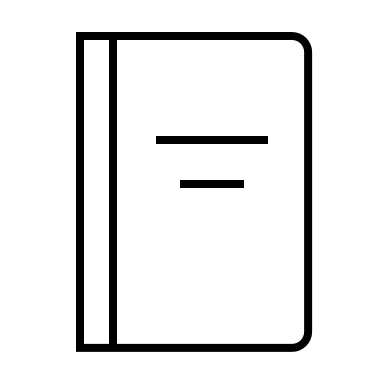 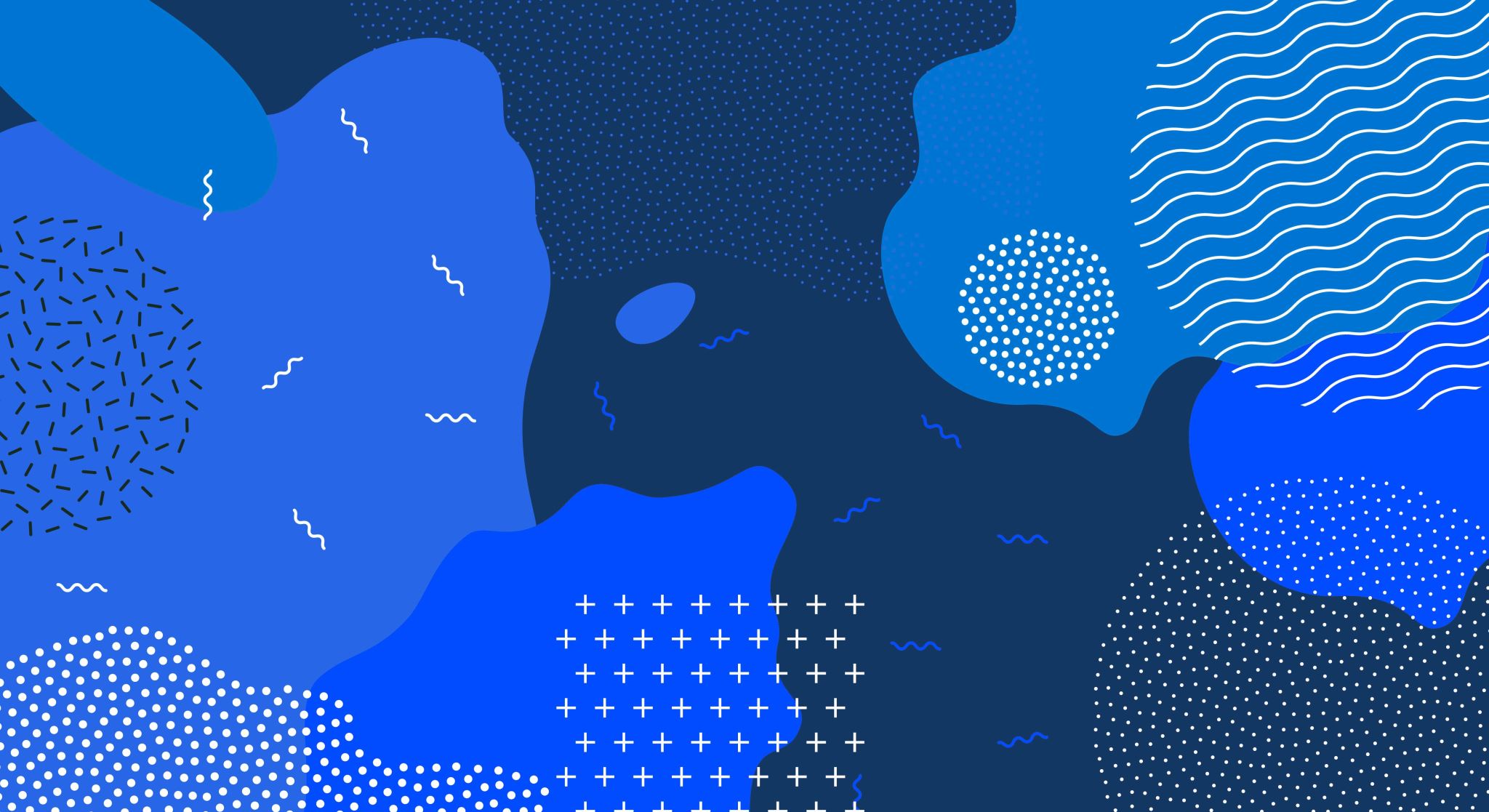 Livre : Élements
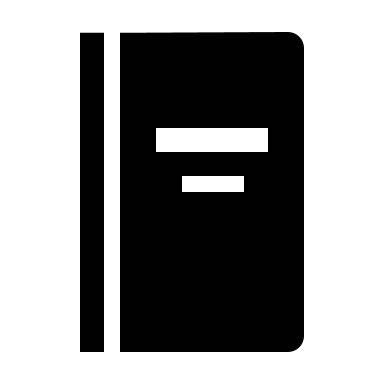